Confocal Microscopy
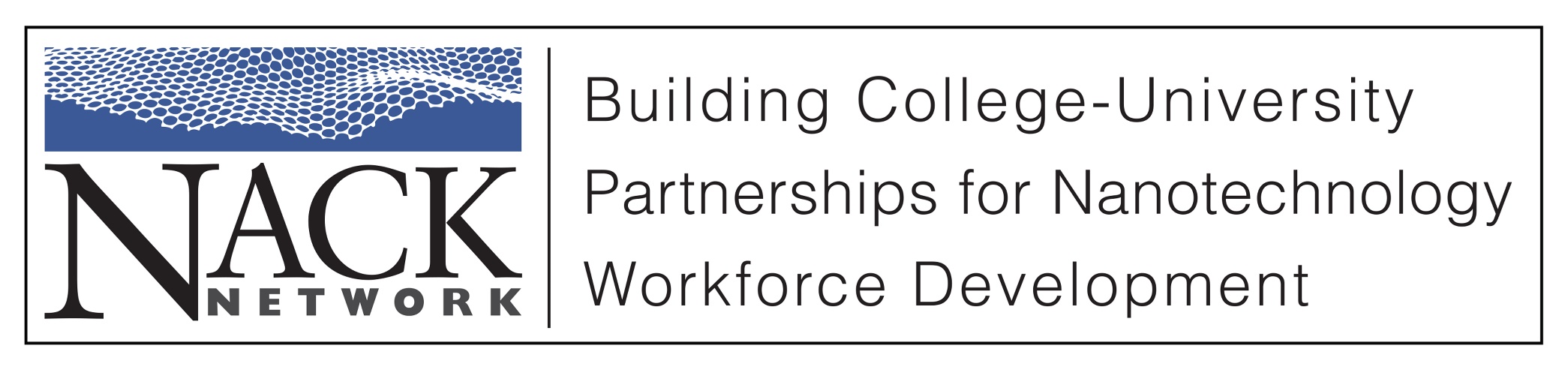 Confocal Microscopy
Outline
Introduction
Optical Microscopy
Types of Optical Microscopes
Confocal Microscopy
Laser Scanning Confocal Microscopy
Examples
Optical Microscopy
Optical microscopy is the oldest type of microscope and uses visible light and a system of lenses to create an image of the sample
Although not able to image nanostructures, optical microscopy is important in nanotechnology characterization
Light microscopes can be used to image biological structures and inspection of lithography processes
Optical Microscopy
The resolution of a light microscope (R) is a function of the numerical aperture of the lense (NA), and the wavelength of illumination (λ)
The numerical aperture of a lens is at its maximum close to 1. Wavelength of illumination λ > 380 nm for optical wavelengths. Thus resolution is limited to about 500 nm for an optical microscope
Leng, Yang. Materials Characterization. John Wiley and Sons, Singapore. 2008
Types of Optical Microscopes
Bright-field illumination, light transmission, compound light microscopes
Light transmitted through a sample forms an image
Dark-field illumination, episodic illumination, reflected light microscopes
Light reflected by the sample form an image
Fluorescent light microscopes
Light emitted from the sample form an image
Reflection Microscopy
Episodic illumination or reflective optical light microscope with still camera CCD attachment in the SHINE Nanotechnology Lab
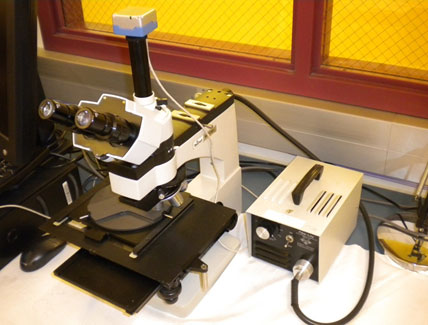 EpiStar 2560 Metallographic Microscope
Fluorescence Microscopy
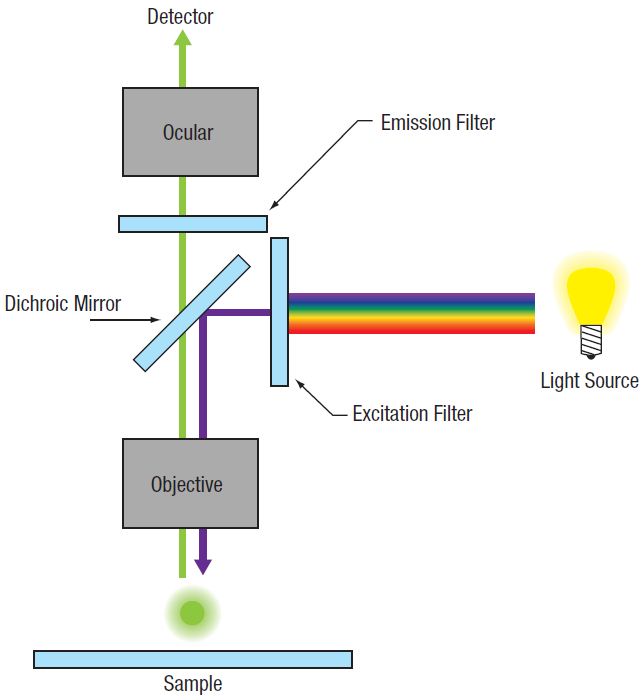 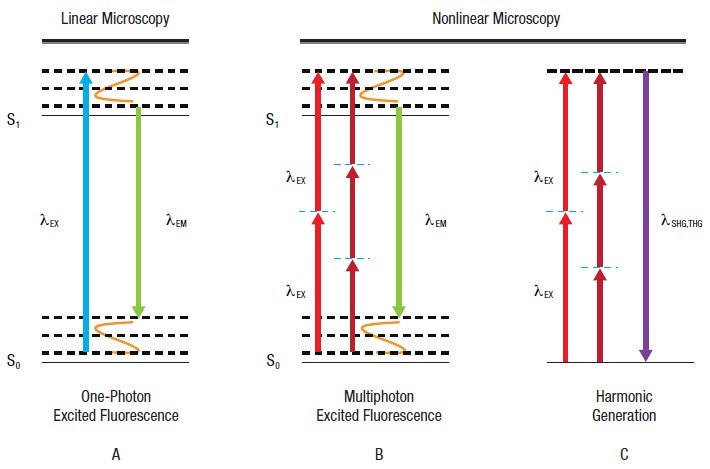 Image used under Creative Commons Licence. LSM Tutorial. Thor Labs, downloaded. 2015
Confocal Microscopy
The only light which reaches the detector is in-focus light from a single focal plane through the sample
Out-of-focus light, from focal planes above and below the in-focus plane is blocked by the pinhole
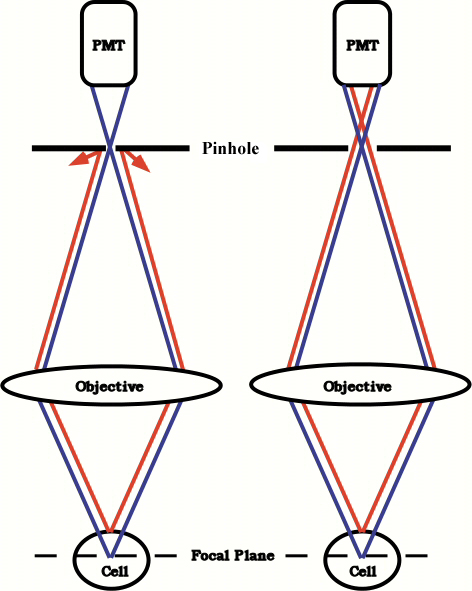 Image used under Creative Commons Licence. Why use a confocal microscope? University of Washington, downloaded. 2015
How does confocal microscopy use nanotechnology?
Nano particles and quantum dots are used as fluorescent markers
Nanomaterials are used in drug delivery to cells which can be analyzed using confocal microcopy
Nanomaterials are used as anti-bacterial agents. Bacteria can be imaged using confocal microscopy
Nanomaterials are used in many other biological processes.
Image used under Creative Commons Licence. Why use a confocal microscope? University of Washington, downloaded. 2015
Laser Scanning Confocal Microscopy
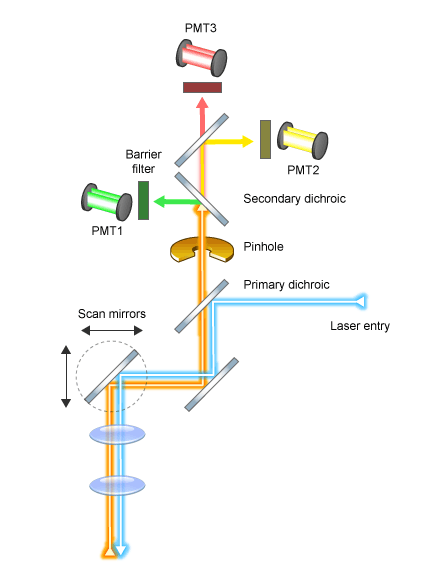 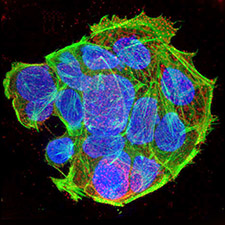 Image used under Creative Commons Licence. MyScope Training for Advanced Research. AMMRF, downloaded. 2015
Laser Scanning Confocal Microscopy
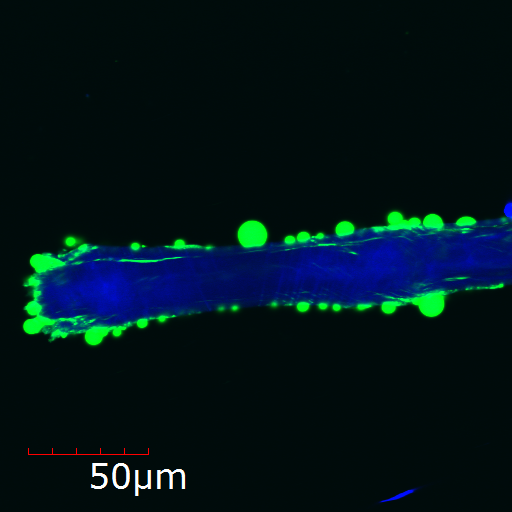 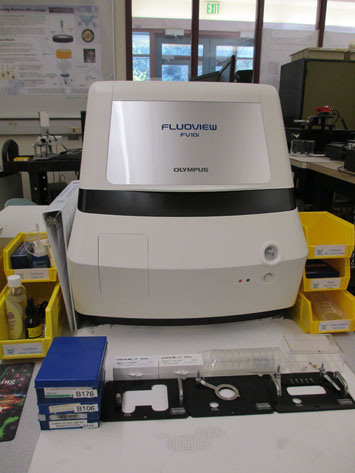 SHINE Student Image from a Laser Scanning Confocal Microscope
Olympus Fluoview FV10i Laser Scanning Confocal Microscope
SHINE’s LSCM
Laser Scanning Confocal Microcopy Images
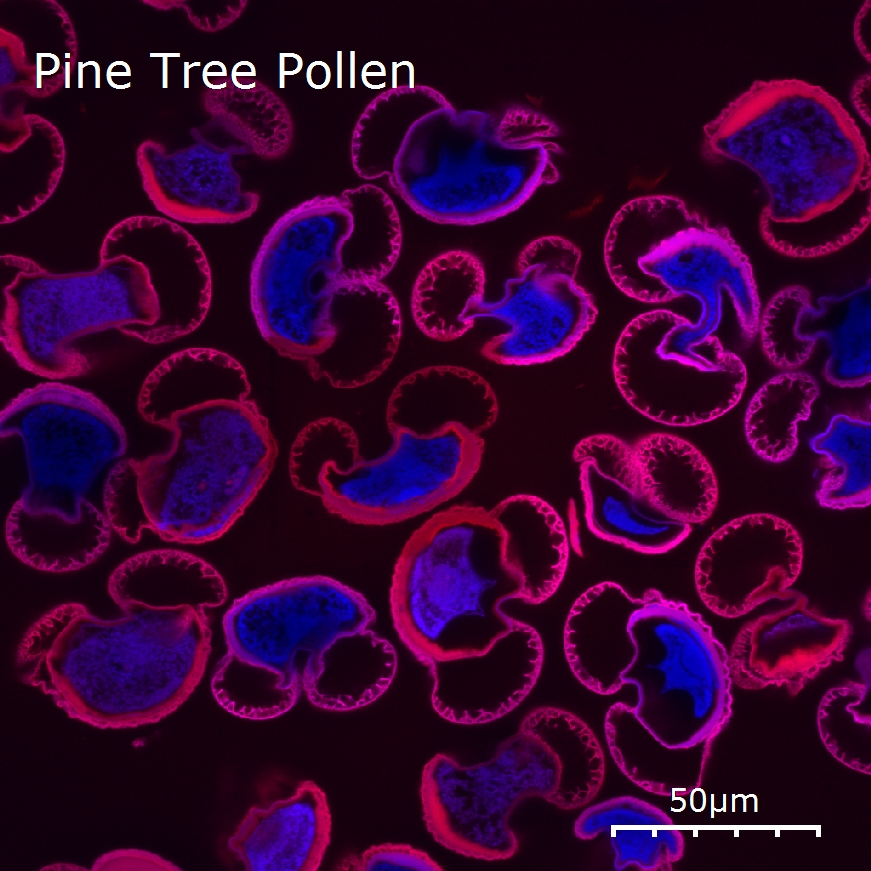 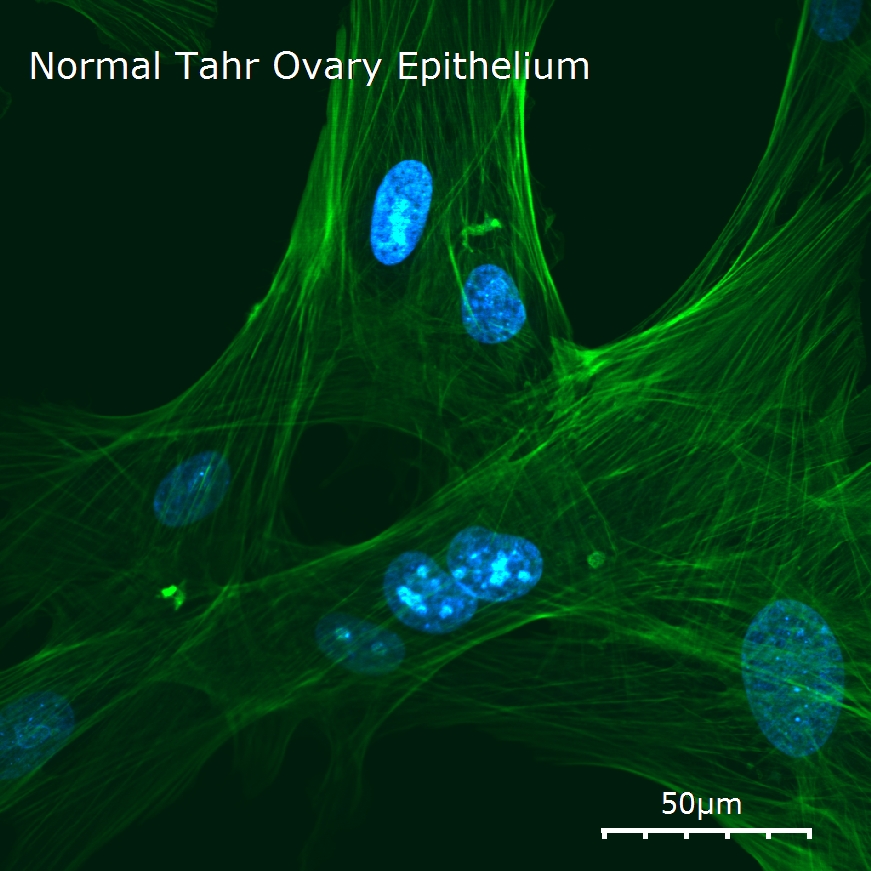 Student Images from SHINE’s Laser Scanning Confocal Microscope
Confocal Microscopy
Advantages and Disadvantages:
Able to image living samples in situ
Possible to make 3-D images
Can image samples in water or other media. No vacuum required
Requires an epi fluorescent sample or a fluorescent labeled sample
Magnification is limited by the optical excitation wavelength. Practically can image cells, but not individual nanostructures
Confocal Microscopy Resources
Acknowledgements
This module is one of a series designed to be used by faculty members at post-secondary institutions in workshops, courses, and overview lectures to introduce nanotechnology and its applications. 
This module was funded and supported in part by:
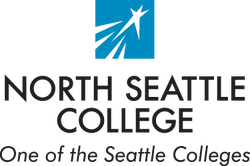 North Seattle CollegeNorthSeattle.edu




SHINE – Seattle’s Hub for Industry Driven Nanotechnology Education
A National Science Foundation Advanced Technological Education Regional Center
(NSF #DUE 1204279)
SeattleNano.org

NACK – The Nanotechnology Applications and Career Knowledge Network A National Science Foundation Advanced Technological Education National Center
(NSF #DUE 0532646 and DUE#0802498)Nano4me.org

The Pennsylvania Department of Community and Economic Development 
Grant # C000029471 and C000036659
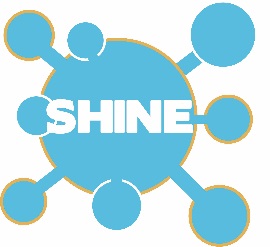 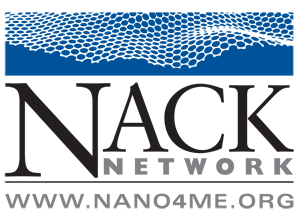 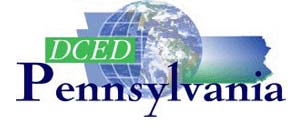 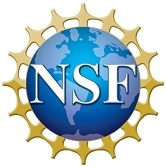 Any opinions, findings, and conclusions or recommendations expressed in this material are those of the author and do not necessarily reflect the views of the National Science Foundation or the Pennsylvania Department of Community and Economic Development